Municipal Government
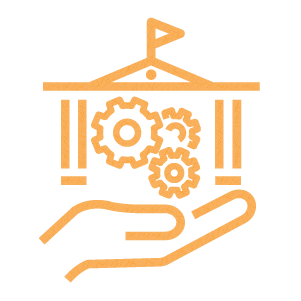 Career Opportunities
Your name, Your title
Friday, May 22, 2020
[Speaker Notes: ***Insert your name and title.***

Introduce yourself, your background, and your experience working in government.

How many of you have thought about what you want to be when you finish high school? What careers have you thought about?
 
Has anyone seriously considered a job in municipal government? No? Doesn’t that sound like an exciting career? Why does government not sound exciting?

Timing: Slides 1-5 = 10 minutes]
Purpose
To understand the role of municipal government

To become familiar with the roles and responsibilities of government workers

To explore career opportunities available to you
[Speaker Notes: I’m here today to help you understand a little bit more about the role municipal government plays in our daily lives and the various jobs that the municipal government offers. 

I hope that by the end of the session you will have a good understanding of the different roles and responsibilities of government workers and have a better idea of how you can explore the opportunities available to you now and in the future. 

Timing: Slides 1-5 = 10 minutes]
Levels of Government
Responsibilities
[Speaker Notes: Before we get into municipal government in more detail, I want you to think back to your social studies class in elementary school. 

Do you remember learning about the three levels of government? What are the three levels? 

Answer: Federal, Provincial, Municipal 

Do you remember what each level is responsible for? Let’s see…

Timing: Slides 1-5 = 10 minutes]
Levels of Government
Water
Education
Money
Municipal
Federal
Provincial
Libraries
Fire Service
Health
Municipal
Provincial
Municipal/Provincial
Sports Arena
Highways
Citizenship
Provincial
Federal
Municipal
Child Welfare
Postal Service
National Safety
Federal
Provincial
Federal
Cemeteries
Police Service
Sidewalks
Municipal
Municipal/Provincial
Municipal
[Speaker Notes: Activity: ask students to guess which level of government is responsible for each service, revealing the answers one at a time. 

Timing: Slides 1-5 = 10 minutes]
Relationship Model
CAO
SERVICE DESIRED/ DECISION MAKERS
COUNCIL
RES
I DENTS
CAO
STAFF
SERVICE DELIVERY
STAFF
[Speaker Notes: Today, we are going to focus on careers in municipal government. 
 
When I talk about municipal government, there’s actually two parts to it. One, the side you’re probably most familiar with, is the political side. This is called the council; council members are responsible for setting the direction and policy for the municipality, they are the decision makers. The other side is the administration, consisting of the CAO and municipal staff. 
 
Who knows what CAO stands for? 

Answer: Chief Administrative Officer 
 
The CAO is the administrative head of the municipality and is responsible for ensuring that council’s decisions are put into practice. This involves implementing policies and programs and overseeing the day-to-day operations of the municipality. 
 
The staff are the people you will see sitting in the office issuing permits, or out in the graders cleaning your street. 
 
Members of council stay out of day-to-day operations and concentrate on policy making and monitoring programs. Councillors work with the CAO to keep up to date on how the municipality is implementing their decisions.
 
We are going to explore the administration side, not the political side.

Timing: Slides 1-5 = 10 minutes]
Municipal Government Services
Planning & Development
Public Transport
Electrical Distribution
Water Supply
Cemeteries
Community Services
Weed Control
Roads, walkways, lighting
Building Permits
Natural Gas Distribution
Airports
Police
Cultural Facilities
Parks and Facilities
Fire Protection
Emergency Management Services
Garbage Collection
Bylaw Enforcement
Recreation Programs
Sewage/Storm Sewers
Animal Control
[Speaker Notes: This is not a complete list of all services that municipal government can provide. 

Are there any services on this list that you didn’t expect to see?

Are there any not listed that you would like to ask about? 

Advise students as required. 

Timing: Slides 6-13 = 10 minutes]
True or False?
The mayor/reeve is the sole decision maker for a municipality
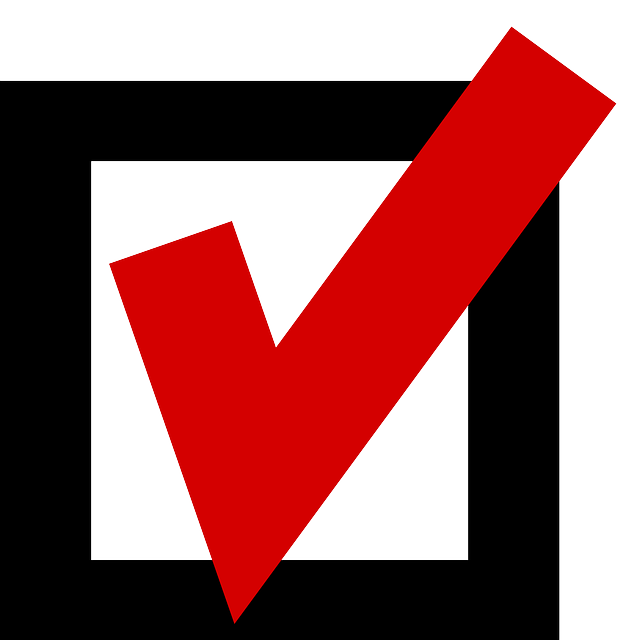 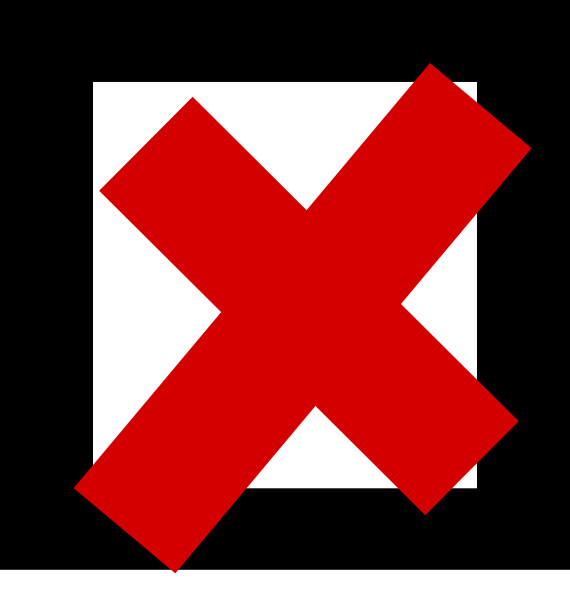 [Speaker Notes: Ask students to individually complete the quiz on page 3 of their handout. 

If you choose to bring prizes or promotional items to distribute to the class, this may be one of the times you choose to award a prize.

Review as a whole group.

False - The mayor/reeve is considered the spokesperson for the municipality, which is why most of you may know of that person. However, a common misconception is that the mayor/reeve has more power in decision making than the rest of the council members but this is not true. The mayor/reeve only has one vote (just like a councillor).

Timing: Slides 6-13 = 10 minutes]
True or False?
A municipal council can create bylaws, such as a curfew on teenagers, for the municipality
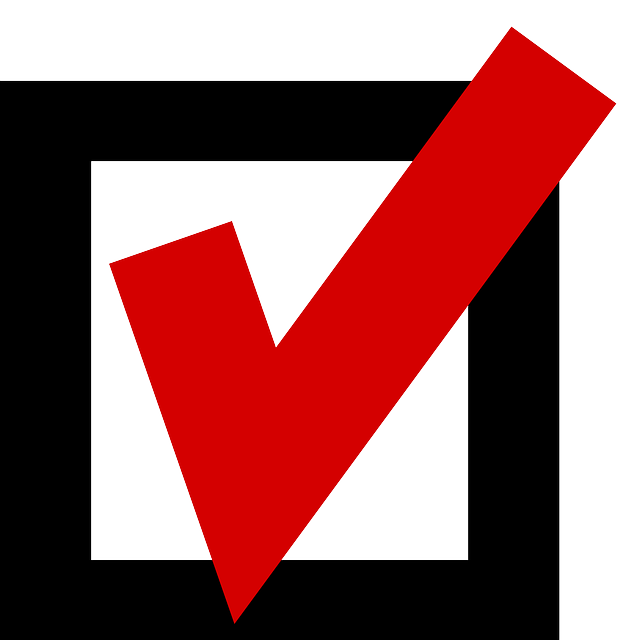 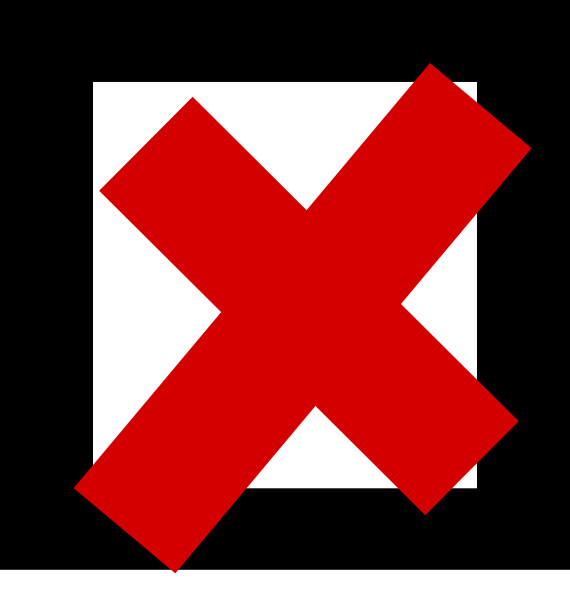 [Speaker Notes: True - The purpose of a municipality, among many things, is to develop and maintain safe and viable communities. Under the Municipal Government Act, council has the right to pass bylaws for a number of reasons, including protecting the safety, health and welfare of people and for the protection of people and property.

Bylaws receive three readings at a council meeting and those meetings must be open to the public. Therefore, residents have the opportunity to state their opinions for or against a bylaw before the third reading when the bylaw will be passed. Ultimately, it is council’s job to decide what is best for the whole community.

Timing: Slides 6-13 = 10 minutes]
True or False?
Alberta consists of approximately 125 municipalities
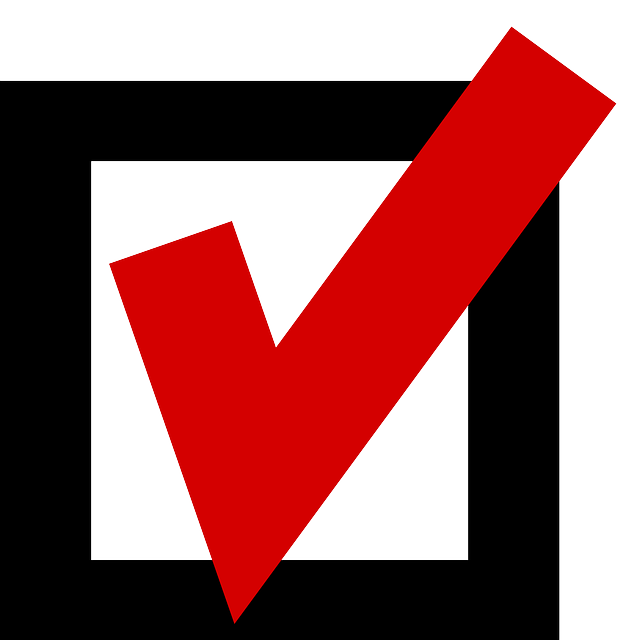 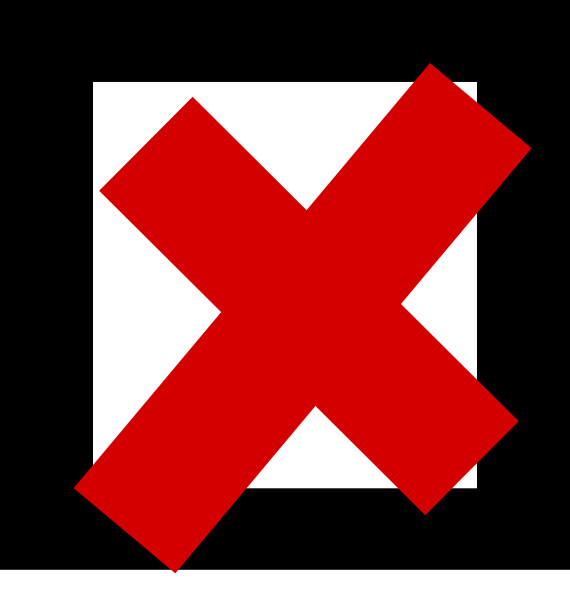 [Speaker Notes: False - Ask students to guess the correct number. 

Answer: 360

Timing: Slides 6-13 = 10 minutes]
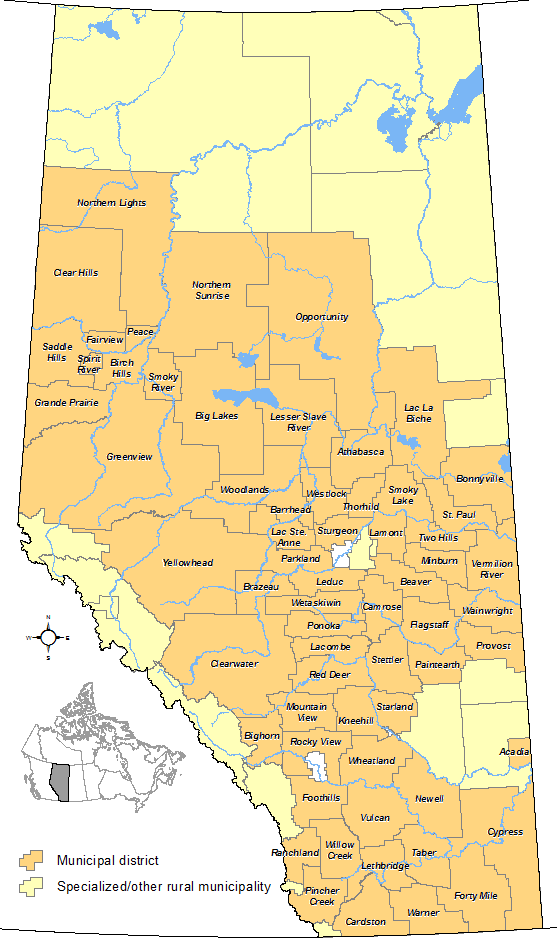 Map of Alberta
City = 10,000 people or more

Town = 1,000 people or more

Village = 300 people or more
[Speaker Notes: In Alberta, there are several different types of municipalities. The types you are probably most familiar with are cities, towns, and villages. Designations depend on the size of the municipality. A city contains 10,000 people or more, a town 1,000 people or more, and a village 300 people or more. 

***Provide students with nearby examples.*** 

An example of a city is:
An example of a town is:
An example of a village is:
 
There are also other municipality types such as municipal districts and counties, but we aren’t going to look at these today. 

Timing: Slides 6-13 = 10 minutes]
True or False?
A municipal council decides where residential and commercial properties can be built
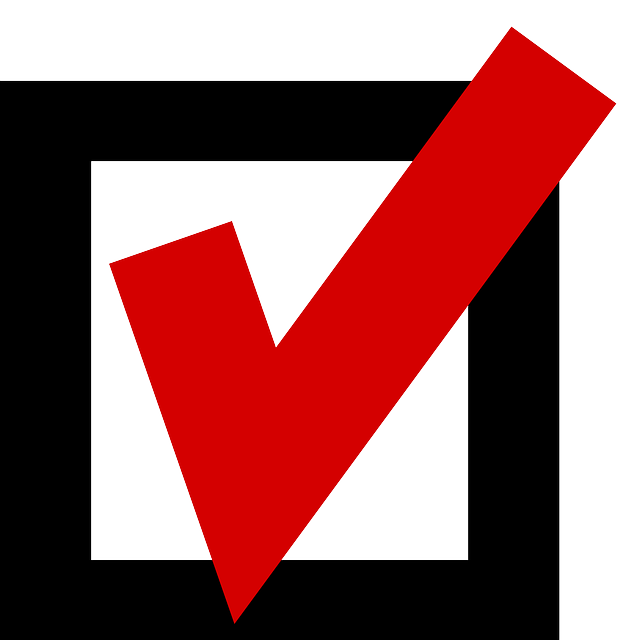 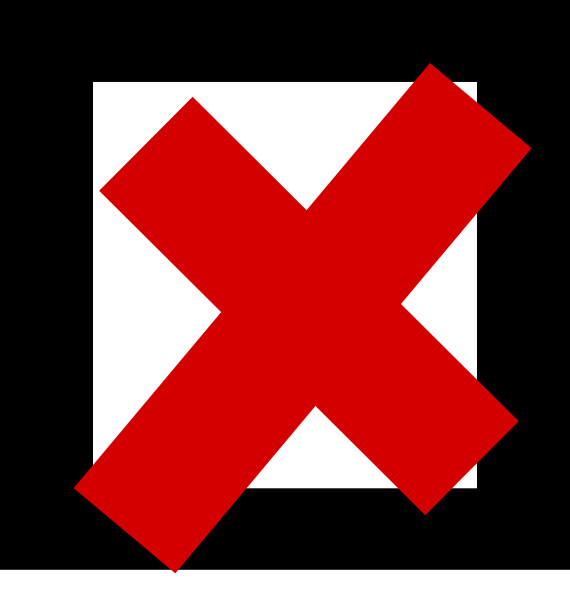 [Speaker Notes: True - Every municipal council must pass a land-use bylaw which divides the municipality into designated districts, outlines the types of land uses allowed in each area, and provides the planning standards (for example, distances from property lines, height restrictions). 

Any municipality with a population over 3,500 is required to also have long-term land-use plan, called a Municipal Development Plan.

The purpose of these plans and bylaws is to achieve orderly, economical and beneficial development, and to maintain and improve the quality of the physical environment for the residents. It is council’s responsibility to decide what is best for the whole community.

To find out more information about the history of municipal government in Alberta, the roles and responsibilities of municipal officials, your own or any other municipality you are interested in, refer to the resources outlined on page 4 of your handout.  

Timing: Slides 6-13 = 10 minutes]
True or False?
Some senior position salaries in municipal government can exceed $100,000 a year
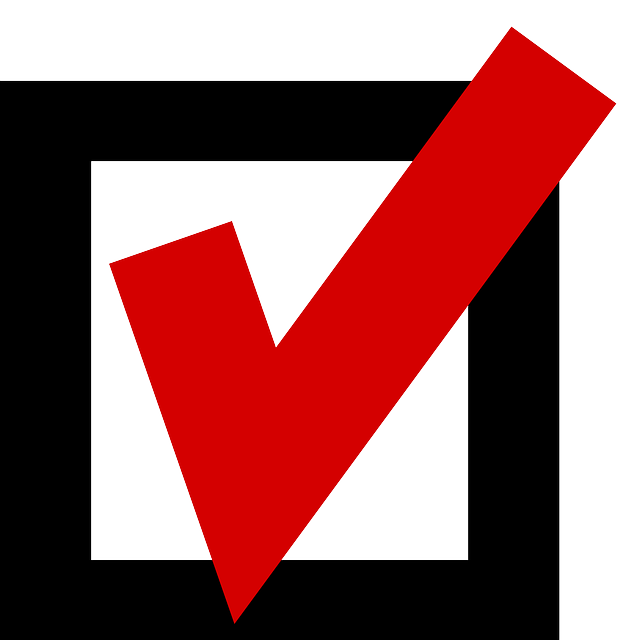 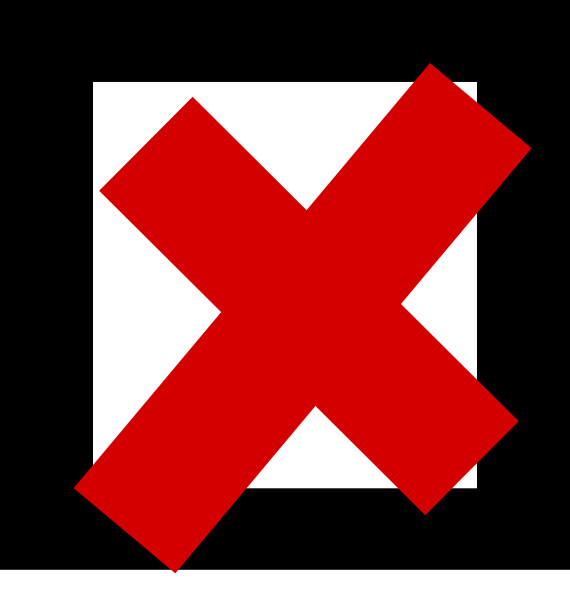 [Speaker Notes: True – some positions can exceed $100,000 per year. Salary, of course, will depend on the location and size of the municipality, and the qualifications and experience needed for that position.

Timing: Slides 6-13 = 10 minutes]
True or False?
People with any type of degree or diploma can work in municipal government
45,900
Guess how many full-time 
positions are available 
in municipal government?
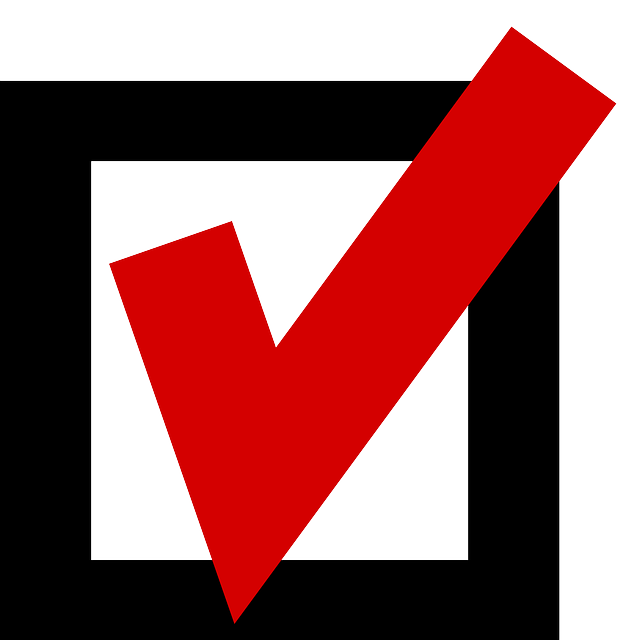 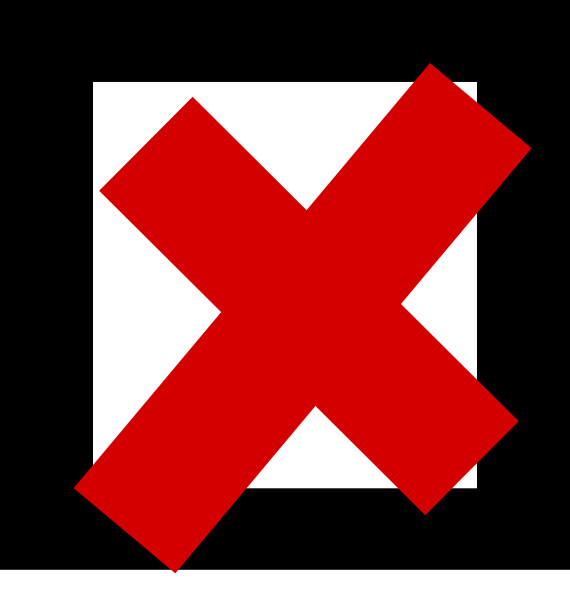 [Speaker Notes: True - The number and type of staff needed for any municipality depends on the size, location, and needs of that municipality. Therefore, each municipality has different staffing needs, each requiring different levels of education and experience. 
 
Give students an opportunity to guess the number of positions of full-time municipal jobs available across Alberta.

Answer: There are approximately 45,900 positions available, and that does not include part-time or casual positions. That means there are a lot of very different job opportunities out there requiring varying levels of experience and education.

Timing: Slides 6-13 = 10 minutes]
Working in Municipal Government
Staff Roles and Responsibilities
[Speaker Notes: ***Prepare to deliver the following section based on the work in your municipality.***

Use the planning sheets provided in the Facilitator’s Guide to help you. 

Timing: Slides 14-19 = 15-20 minutes]
Career Opportunities
A
D
M
I
N
I
S
T
R
A
T
I
O
N
Chief Administrative Officer
Communications Officer
Business Analyst
Lawyer
Administrative Support Staff
Economic Development Officer
[Speaker Notes: Explain the core functions of each department and the main roles within each.

Draw on examples of the work being carried out by people in these job roles in your municipality – this can include a project that has recently been completed/is being worked on at present, or simply the daily responsibilities associated with a role.

Students will be interested in knowing the salaries associated with the various roles too.

Ask questions throughout to keep students engaged.

Timing: Slides 14-19 = 15-20 minutes]
Career Opportunities
Human Resource Director
HUMAN RESOURCE SERVICES
Human Resource Assistant
Payroll and Benefits Coordinator
Grader Operator
PUBLIC 
WORKS
Electrician
Engineer
[Speaker Notes: Explain the core functions of each department and the main roles within each.

Draw on examples of the work being carried out by people in these job roles in your municipality – this can include a project that has recently been completed/is being worked on at present, or simply the daily responsibilities associated with a role.

Students will be interested in knowing the salaries associated with the various roles too.

Ask questions throughout to keep students engaged.

Timing: Slides 14-19 = 15-20 minutes]
Career Opportunities
Planner
LAND-USE PLANNING
GIS Coordinator
Development Officer
Police Officer
Bylaw Officer
PROTECTIVE 
SERVICES
Firefighter
Paramedic
[Speaker Notes: Explain the core functions of each department and the main roles within each.

Draw on examples of the work being carried out by people in these job roles in your municipality – this can include a project that has recently been completed/is being worked on at present, or simply the daily responsibilities associated with a role.

Students will be interested in knowing the salaries associated with the various roles too.

Ask questions throughout to keep students engaged.

Timing: Slides 14-19 = 15-20 minutes]
Career Opportunities
U
T
I
L
I
T
I
E
S
F   
I
N
A
N
C
E
Refuse Collector
Finance Officer
Water Plant Operator
Tax Officer
Recycling Coordinator
Assessor
[Speaker Notes: Explain the core functions of each department and the main roles within each.

Draw on examples of the work being carried out by people in these job roles in your municipality – this can include a project that has recently been completed/is being worked on at present, or simply the daily responsibilities associated with a role.

Students will be interested in knowing the salaries associated with the various roles too.

Ask questions throughout to keep students engaged.

Timing: Slides 14-19 = 15-20 minutes]
Career Opportunities
Lifeguard
RECREATION AND CULTURE
Library Clerk
Recreation Director
Family Support Worker
FAMILY AND COMMUNITY SERVICES
Youth Programmer
Counsellor
[Speaker Notes: Explain the core functions of each department and the main roles within each.

Draw on examples of the work being carried out by people in these job roles in your municipality – this can include a project that has recently been completed/is being worked on at present, or simply the daily responsibilities associated with a role.

Students will be interested in knowing the salaries associated with the various roles too.

Ask questions throughout to keep students engaged.

Timing: Slides 14-19 = 15-20 minutes]
Building a Recreation Centre
Working in pairs consider:

Who will be involved in the process?

Why will they be involved? What are their responsibilities?
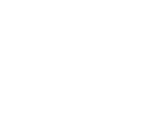 [Speaker Notes: Now that you have a broad idea of the kinds of jobs available in municipal government, working with a partner, consider who would be involved with in the process for building a Recreation Centre. 

Imagine, it has just been agreed by council to use a parcel of undeveloped land for this project. Remember, once a decision like this is made by council, it is up to the administration to decide how best to implement it.

Think about who would be involved with this project from start to end and why. 

Use the space provided on page 6 of your handout to note your thoughts. You can refer to the list of career opportunities we just discussed on page 5 – feel free to add any other jobs not listed that may be relevant and a responsibility of municipal government. 

You have 10 minutes to work on this task before we will discuss it as a whole group.

 Timing: Slide 20 = 10 minutes]
Building a Recreation Centre
Debrief
[Speaker Notes: Ask students to provide feedback on what they came up with and fill in any obvious blanks that may arise. 

The two key take away points from this activity are:

You should now have a sense of what municipal government is like and the kinds of issues municipal officials deal with on a daily basis.

There are many career opportunities in municipal government. A municipality’s administration requires a wide range of skilled people from different disciplines so there is a good chance of you fining a career opportunity that aligns with your education and skills, regardless of what you study at university. 

On page 7 of your handout there is a sample list of municipal government careers and the typical educational requirements for each position.  

Timing: Slide 21 = 10 minutes]
Getting Involved
Opportunities for today and tomorrow
[Speaker Notes: Hopefully right now you are intrigued about municipal government and the opportunities it may offer you. There are many ways in which you can find more information…  

Timing: Slides 22-26 = 15 minutes]
Finding a Job in Municipal Government
Association websites 

Municipality websites

Government of Alberta - Municipal Affairs website

Alberta Learning Information Services website
[Speaker Notes: Just as teachers and doctors belong to associations, there are also associations for municipalities. Each of these associations has a website with more information about municipal government, and a listing of job openings around the province. Page 8 of your handout provides links to each one. 

You can contact each municipality directly. Many municipalities have websites you can look at to find out more about them. They may even have summer, temporary and permanent positions listed.  

***Provide your municipality’s website to students.***

You may also want to get involved in your municipality by attending council meetings or by sitting on a board. Most municipalities have different agencies, boards, and commissions (ABCs) that look for residents’ participation and some boards may specifically look for student participation. You can find this information on your municipality’s website.  
 
 You can visit the Government of Alberta - Municipal Affairs website to find out about the provincial government’s role and how it works with municipal government. 

If you are looking for ideas, tips, or assistance with your career development, the Alberta Learning Information Service website is worth a visit.

Timing: Slides 22-26 = 15 minutes]
Municipal Internship Program
For recent college or university graduates:

12- or 24-month paid position

Rotate through key departments

Starts in May each year

Visit the Municipal Internship Program webpage for more information and updates
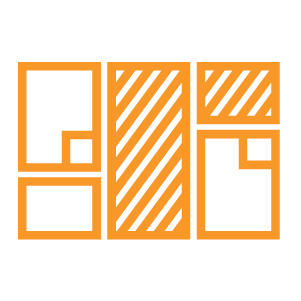 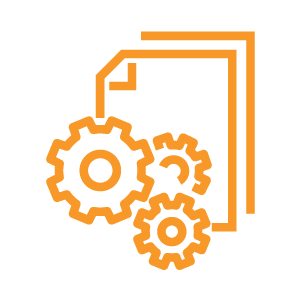 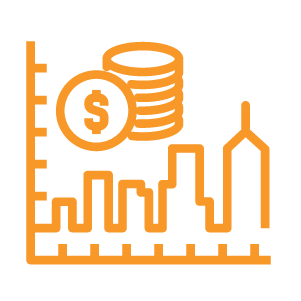 [Speaker Notes: For those of you who are interested in a career in municipal government but are not sure what area you would like to work in, the Municipal Internship Program may be a post-graduation possibility for you.

The program is for recent university or college graduates with a diploma or degree in any discipline who are interested in starting their career in municipal administration, municipal finance, or municipal land use planning. The internship is a 12 or 24-month paid position and provides you with the opportunity to get a broad understanding of the key functional areas in a municipality. 

You can find more information on the Municipal Internship Program web page - the link is provided on page 9 of your handout.  

Timing: Slides 22-26 = 15 minutes]
What being an intern can look like…
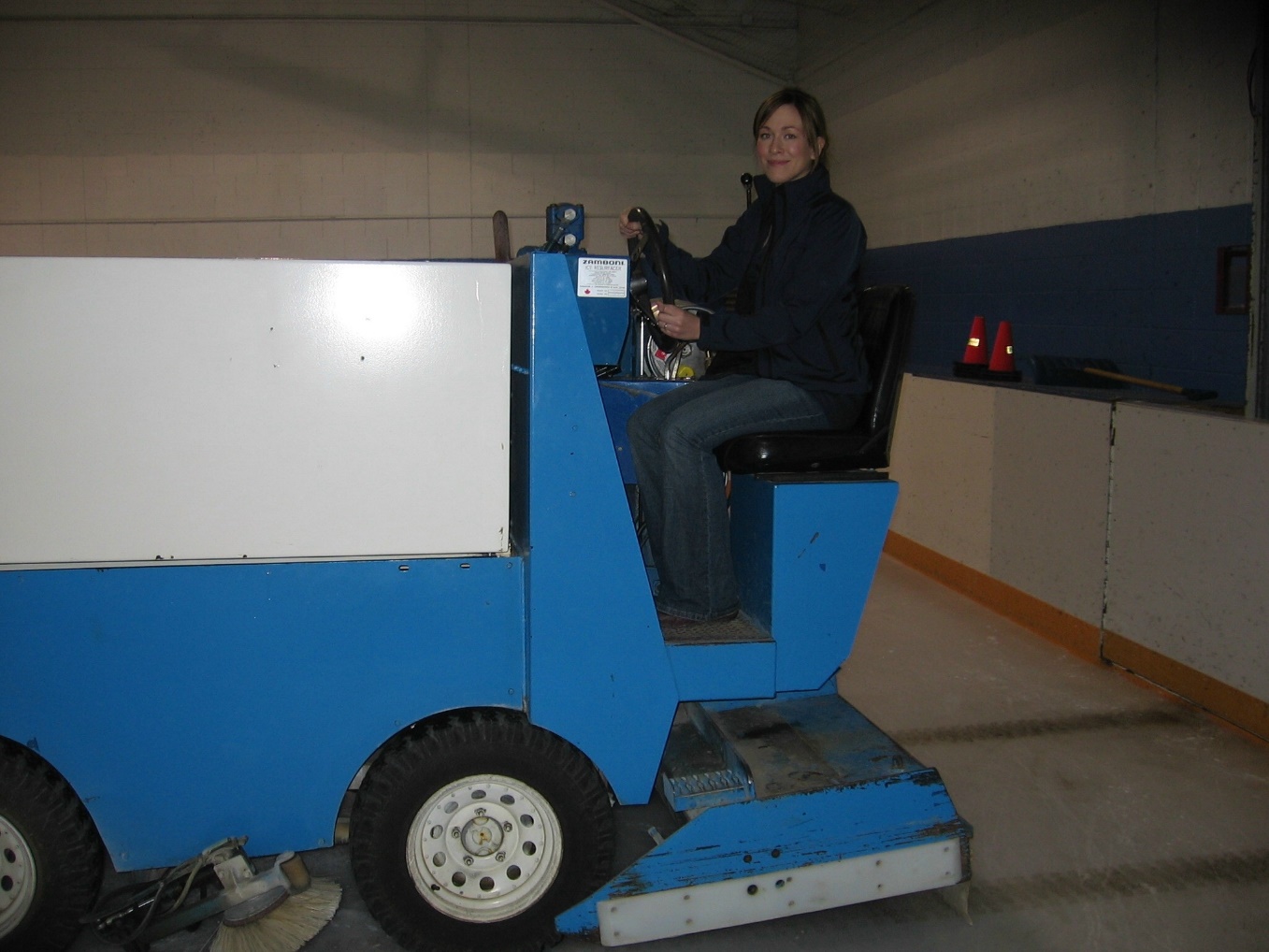 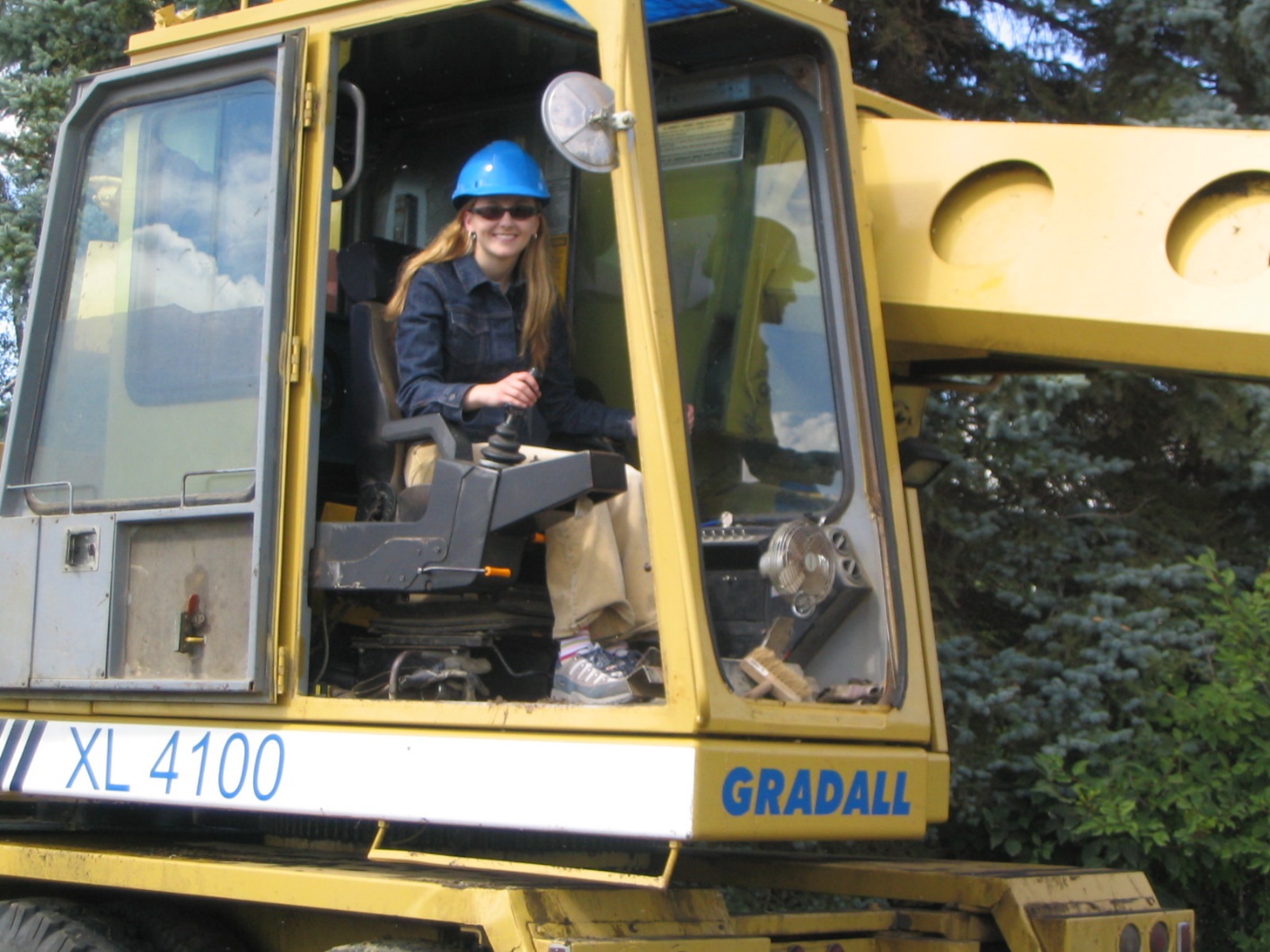 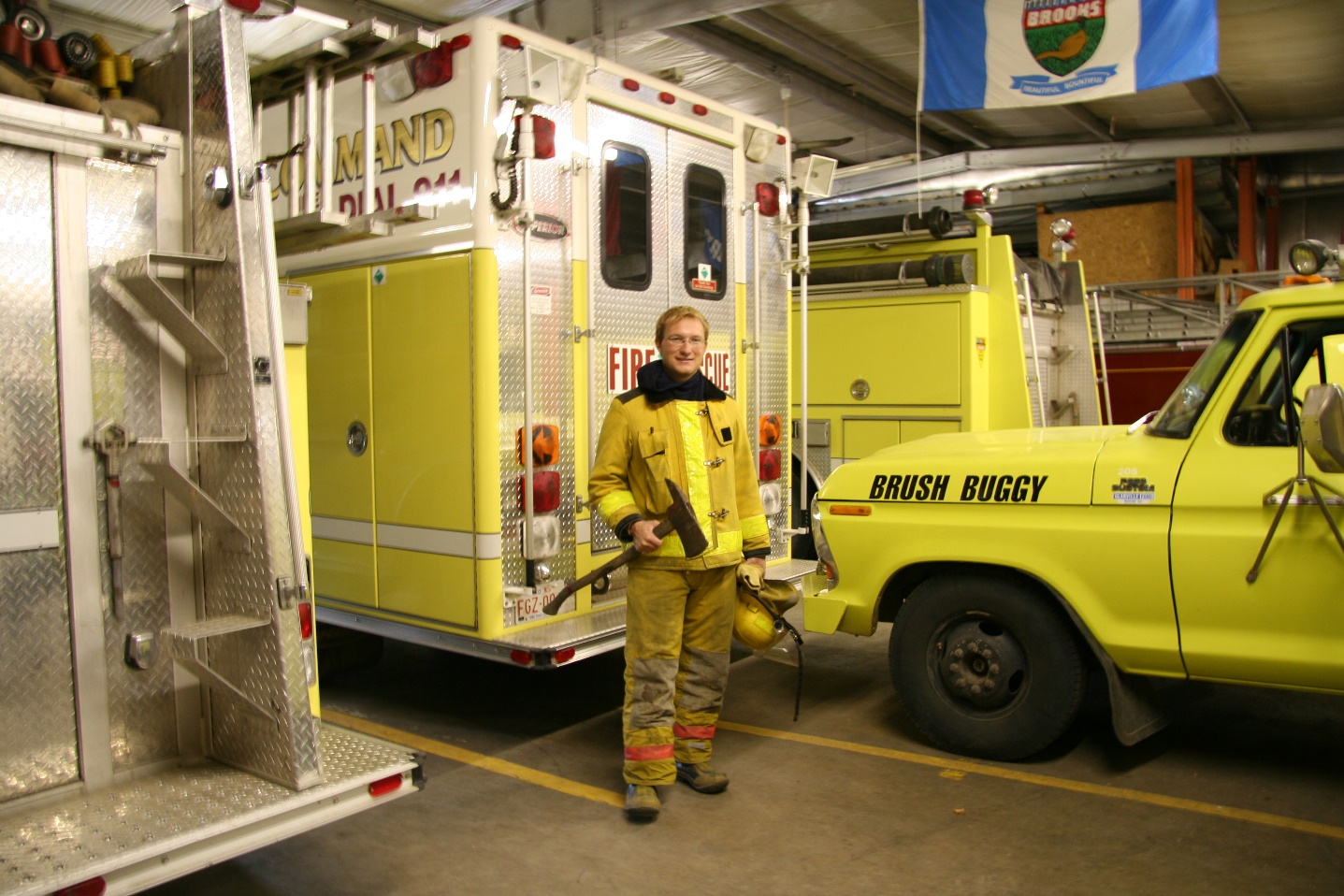 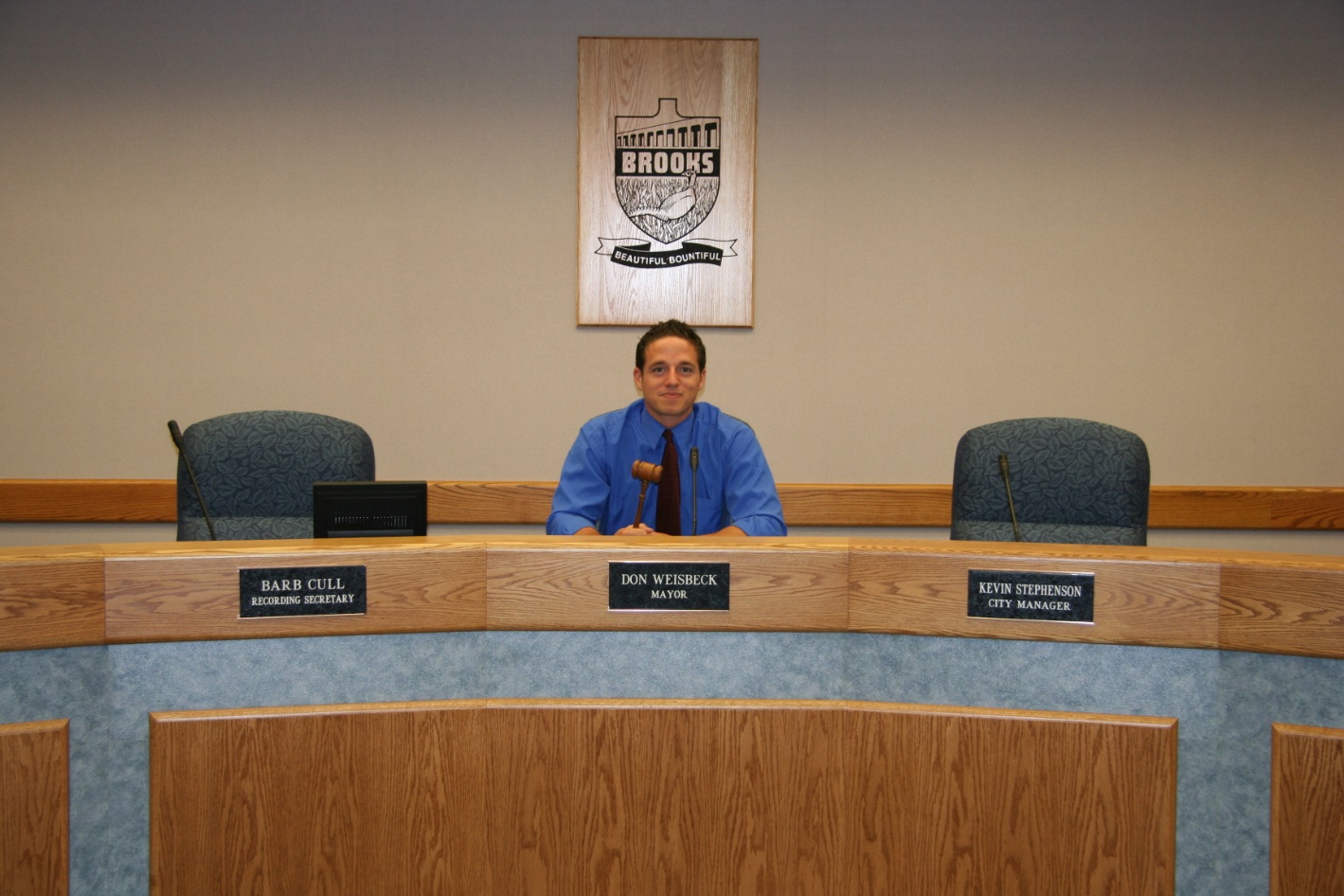 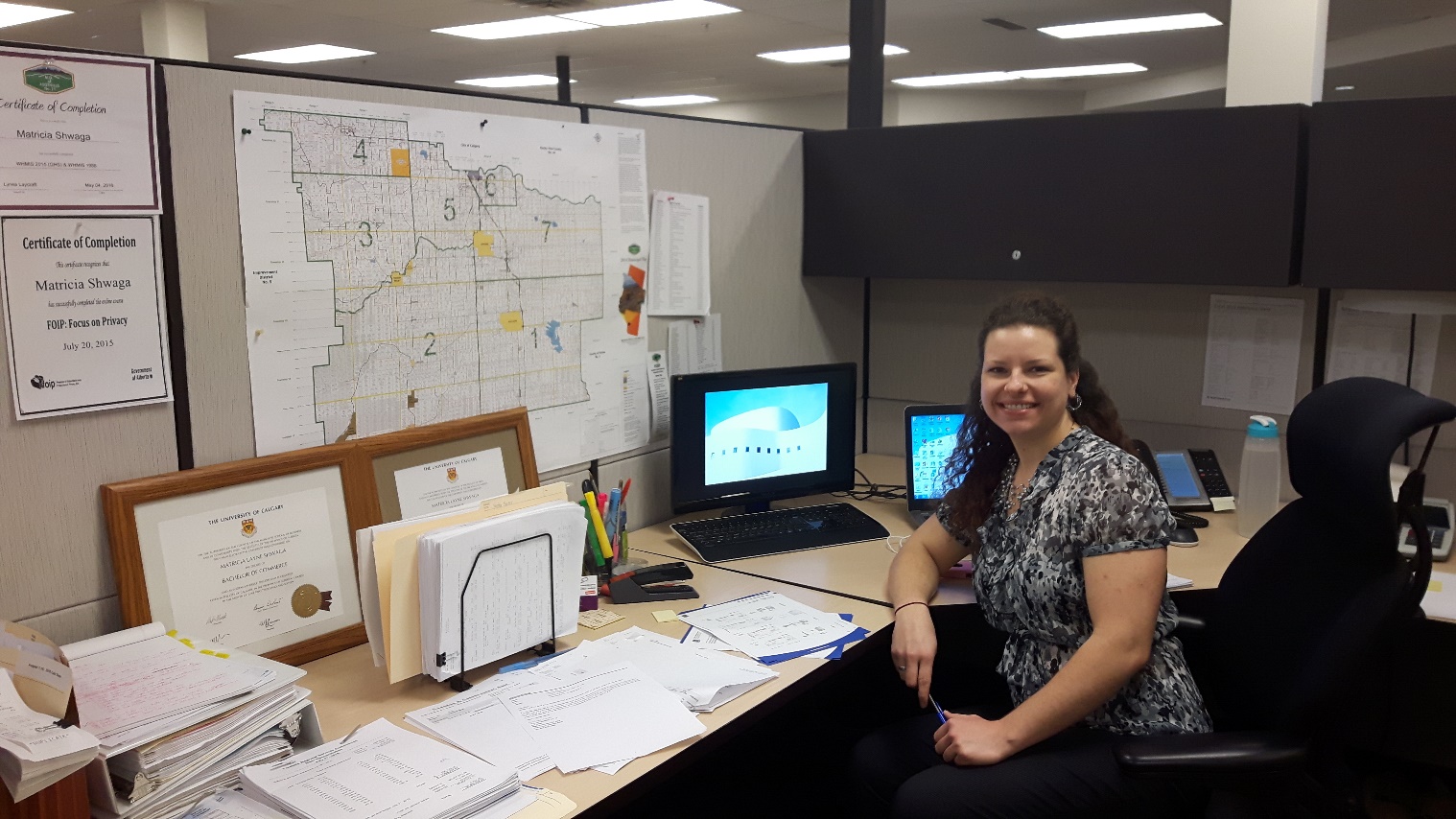 [Speaker Notes: Here is a sample of work past interns have been involved with to give you an idea of how diverse working for municipal government can be. 

As you can see, it can range from working with council, public works and protective services to working in an office. 

Timing: Slides 22-26 = 15 minutes]
Rewards
Working for a government that most closely affects people

Working for the betterment of your community

Fast-paced job with lots of variety

Can work in the office, the field, or both

Transferable skills to anywhere in Canada

Compensation package
What are some of the benefits of
 working in municipal government?
[Speaker Notes: Ask students for their input before revealing and going through the list. 

Working for a government that most closely affects people
Working towards the betterment of the community you live in; a position with direct impact on the community
Fast-paced job with lots of variety;
Have the option of an office job, or a job in the field, or both
Great opportunity to move around to different positions and to different places around Alberta (even around Canada)
Stability – governments will always be around
Compensation – vacation time, statutory holidays, salary, and pension

***Tell students why you find it rewarding to work for municipal government.***

Timing: Slides 22-26 = 15 minutes]
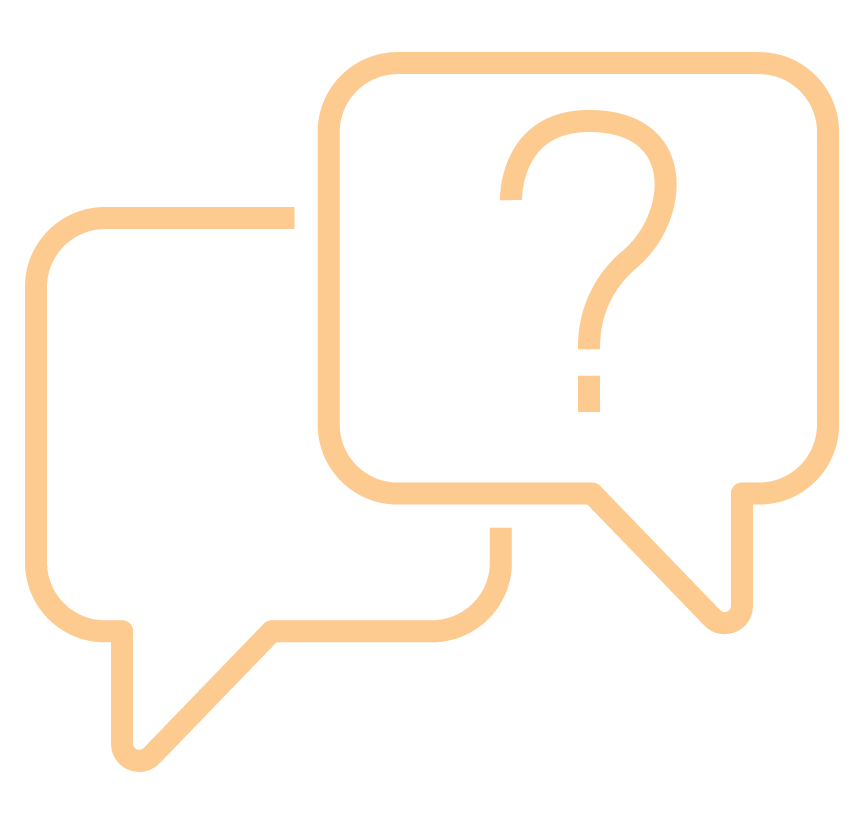 Questions?
[Speaker Notes: Allow time for questions and answers.

After questions have been addressed, ask students to complete an evaluation form.

Timing: Slide 27 = 10 minutes 

Evaluation Forms = 5 minutes]